a
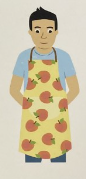 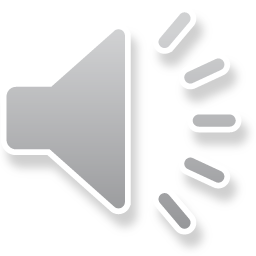 apricot on your apron
ey
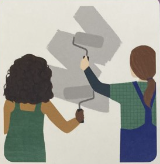 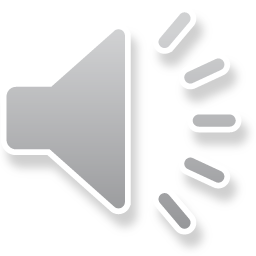 they chose grey paint
ea
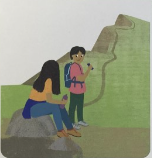 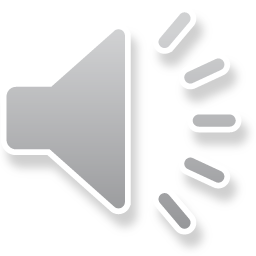 a great break
eigh
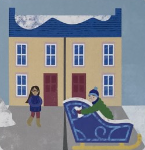 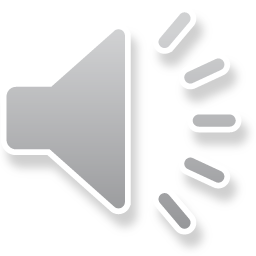 my neighbour has a sleigh
a
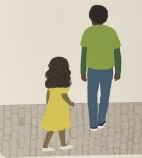 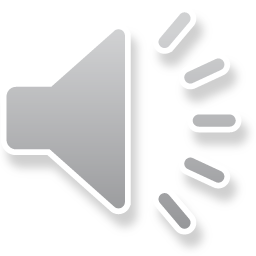 follow after my father
e
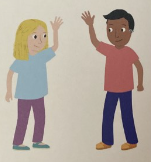 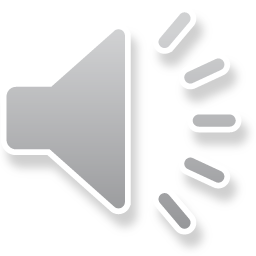 she waved to me
i
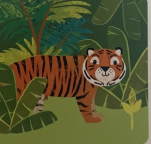 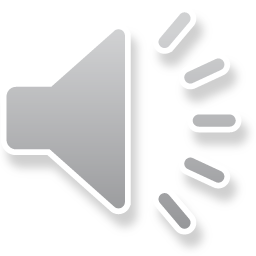 tiger in the wild
y
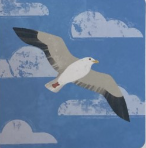 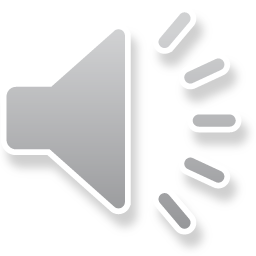 fly in the sky